Atividade PHetsobre Momento Linearutilizando o OA “Collision Lab”
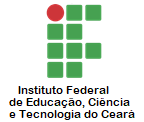 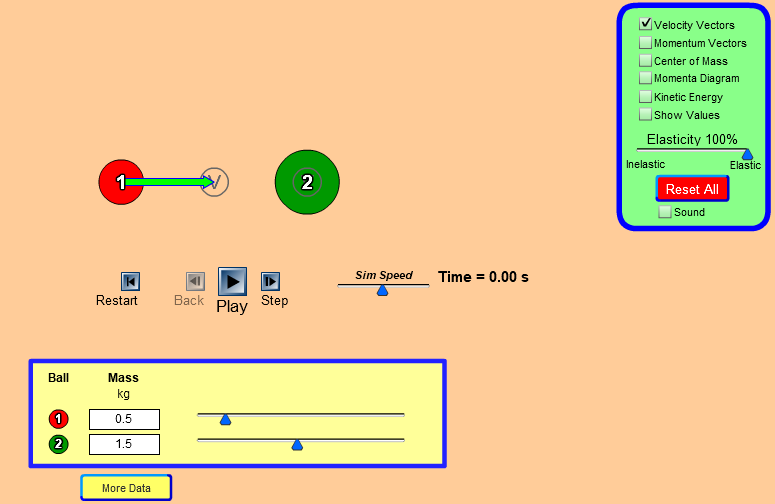 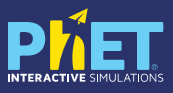 Disponível em: https://phet.colorado.edu/sims/collision-lab/collision-lab_en.html
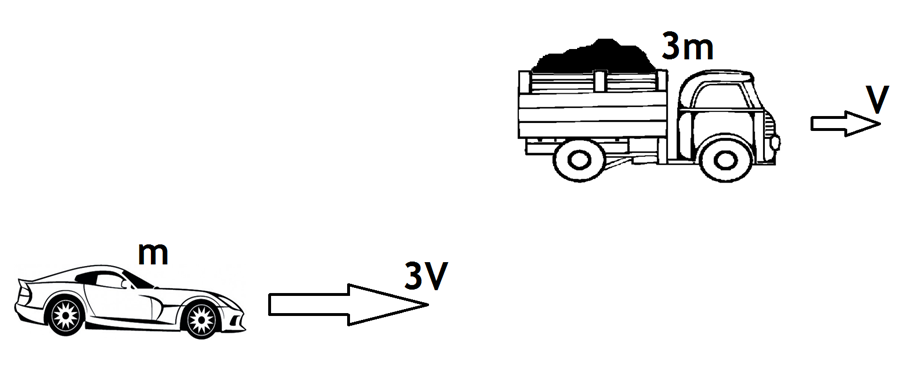 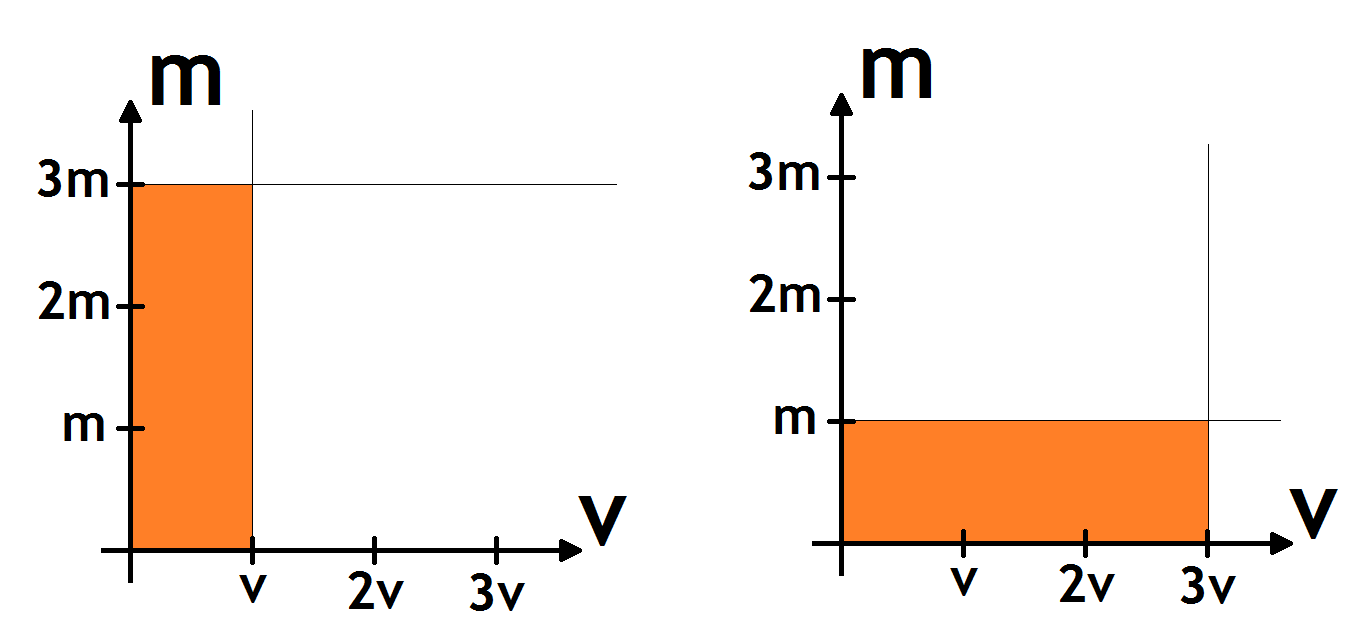 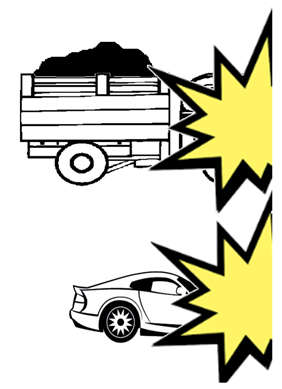 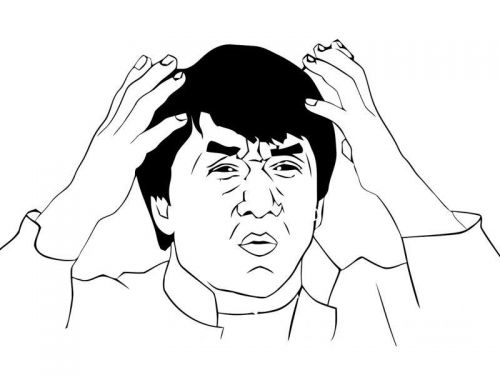 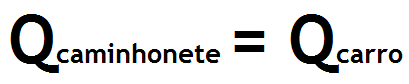 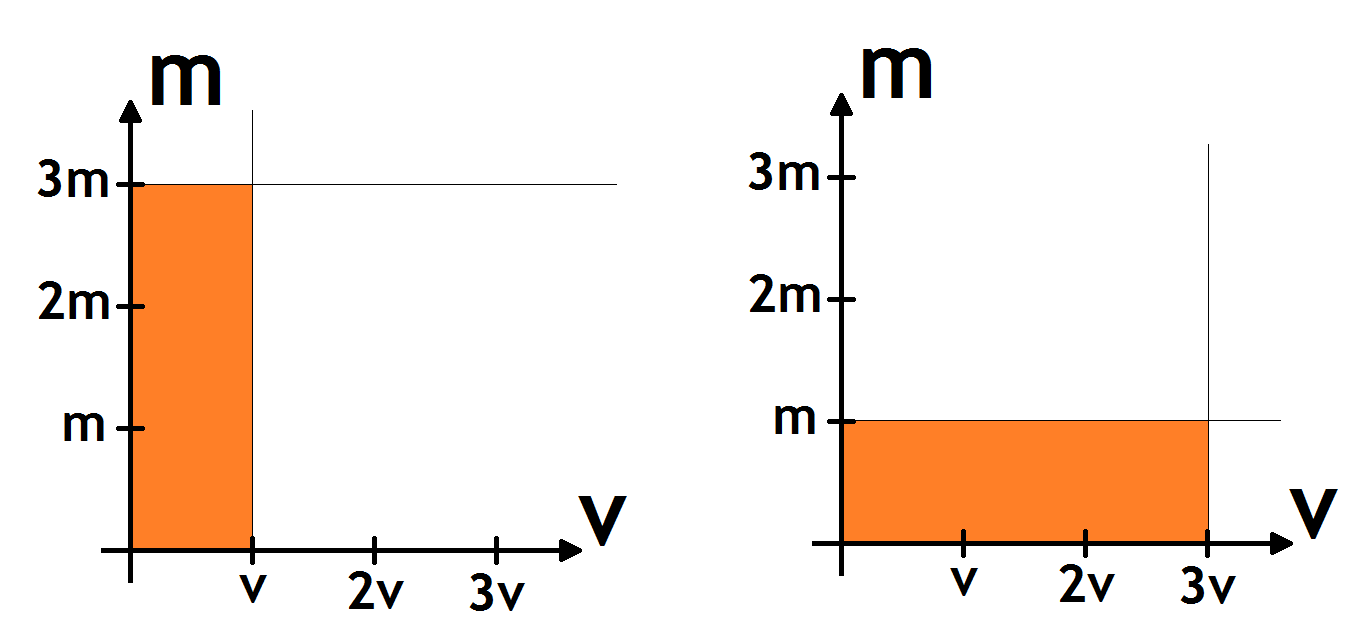 Questão 1
A imagem abaixo mostra a velocidade, a posição e a massa de duas bolas (1 e 2) no OA “Collision Lab”. Qual a Quantidade de Movimento ou Momentum de cada uma das bolas? Demonstre com cálculos.
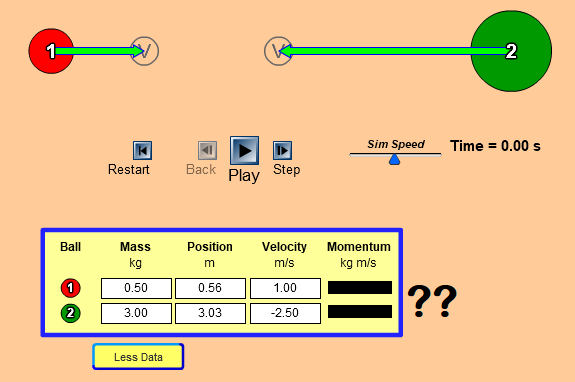 Questão 2
A imagem abaixo mostra que as duas bolas (1 e 2) possuem velocidades e massas distintas. Por que a Quantidade de Movimento (ou Momentum) delas é a mesma (como indicado na seta preta)? Explique.
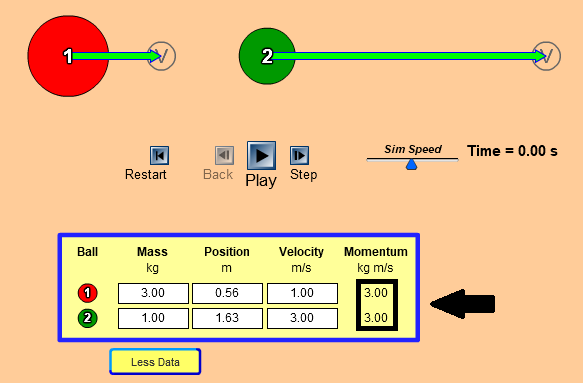 Conservação da quantidade de movimentopara um sistema isolado
Questão 3
Observe, nas imagens abaixo, o antes e o depois de uma colisão. Podemos dizer que houve uma conservação de energia? Explique.
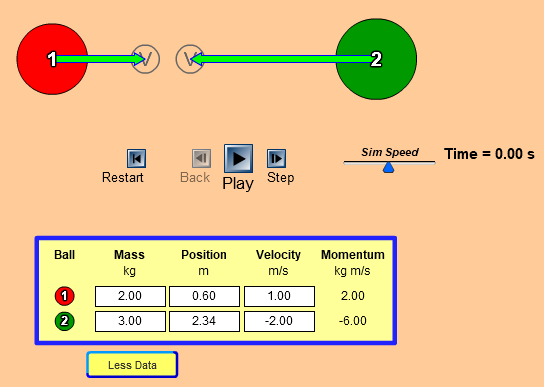 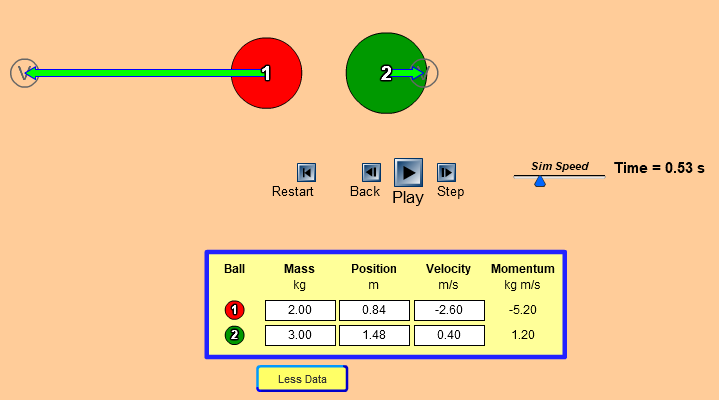 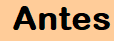 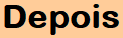 Questão 4
No OA “Collision Lab” tentamos criar uma situação onde duas bolas de bilhar de 200g chocam-se e se separam após a colisão. A vermelha (1), colide a 1m/s de velocidade com a verde (2) que está inicialmente parada. O que acontecerá com as bolas após a colisão? Explique.
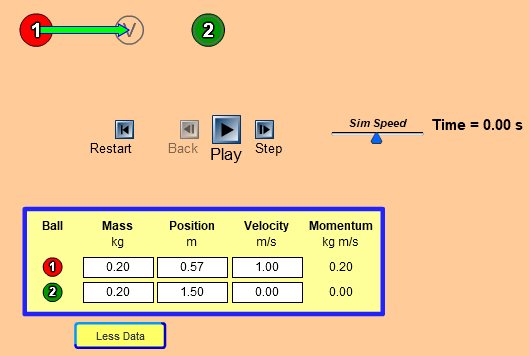